Les tortues Hermann
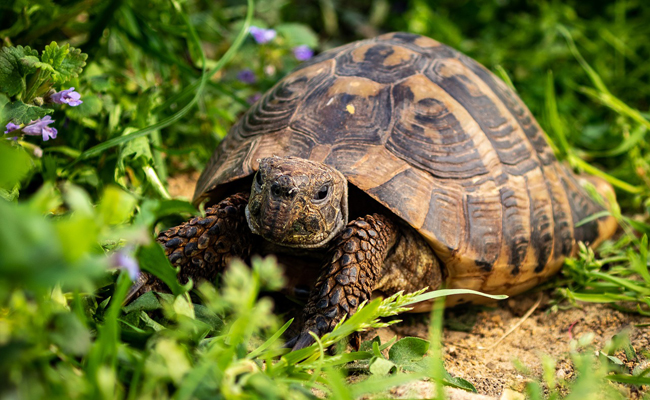 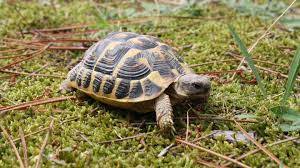 Plan de la présentation
Généralités
Habitat
Mode de vie
Naissance
Alimentation
Espérance de vie
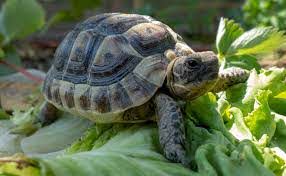 2
Généralités (1)
Tortues Hermann = Classe des reptiles à carapace
Famille = tortues terrestres
Espèce =  «Hermann»
Tortues Hermann
Tortues terrestres
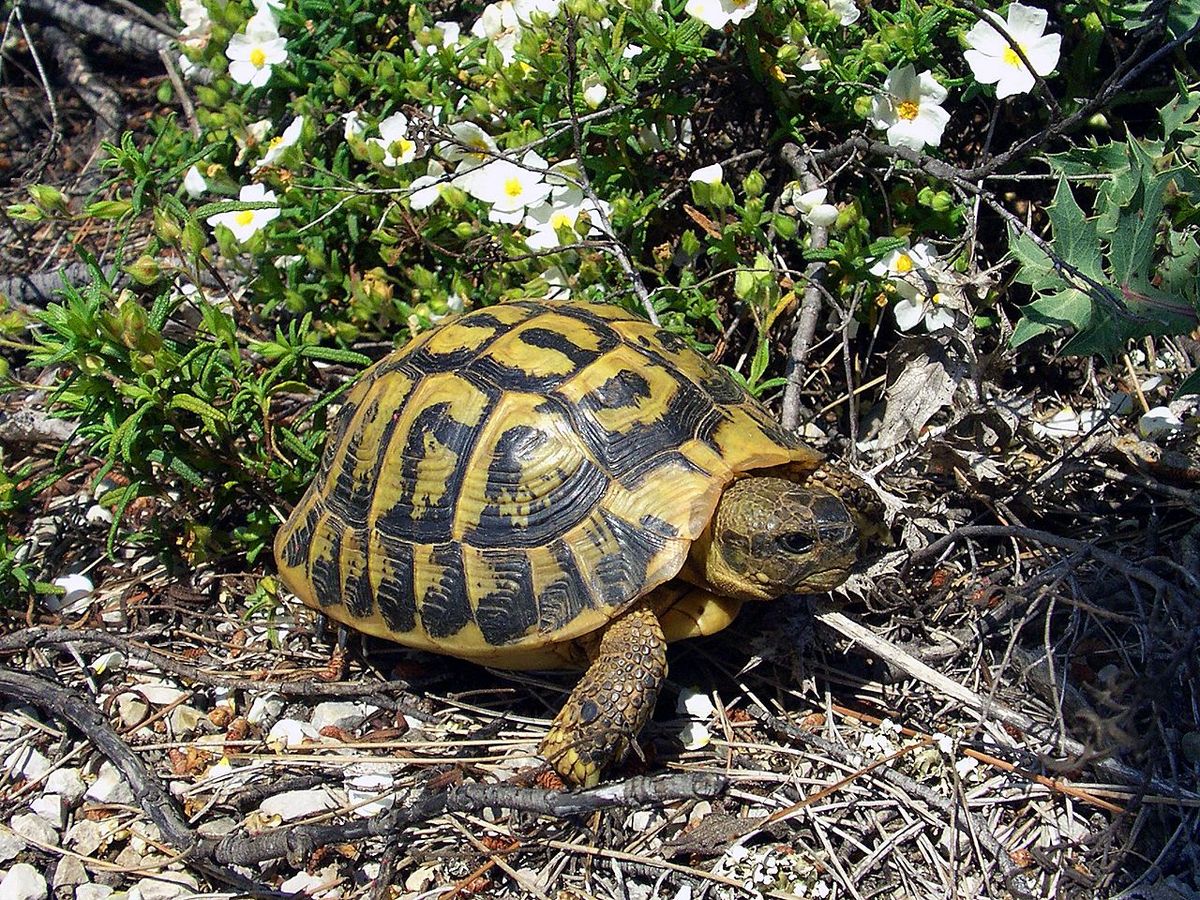 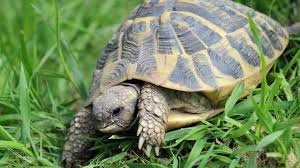 Généralités (2)
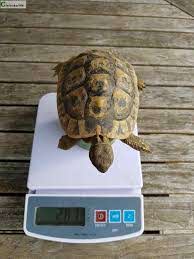 Les tortues Hermann sont ovipares
Elles sont aussi vertébrées
Leurs tailles sont en moyenne de 20 cm
Une tortue Hermann adulte à un poids d’environ 2 à 3 kg
Ses couleurs sont le jaune, noir et le brun
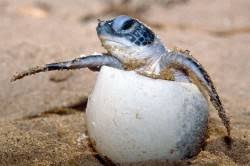 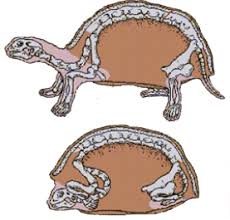 Squelette de la tortue Hermann
Habitat
Principalement en Europe et en Asie
Maisons faites de buissons et de petits rochers
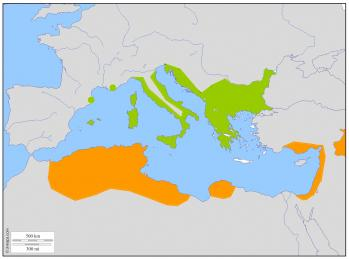 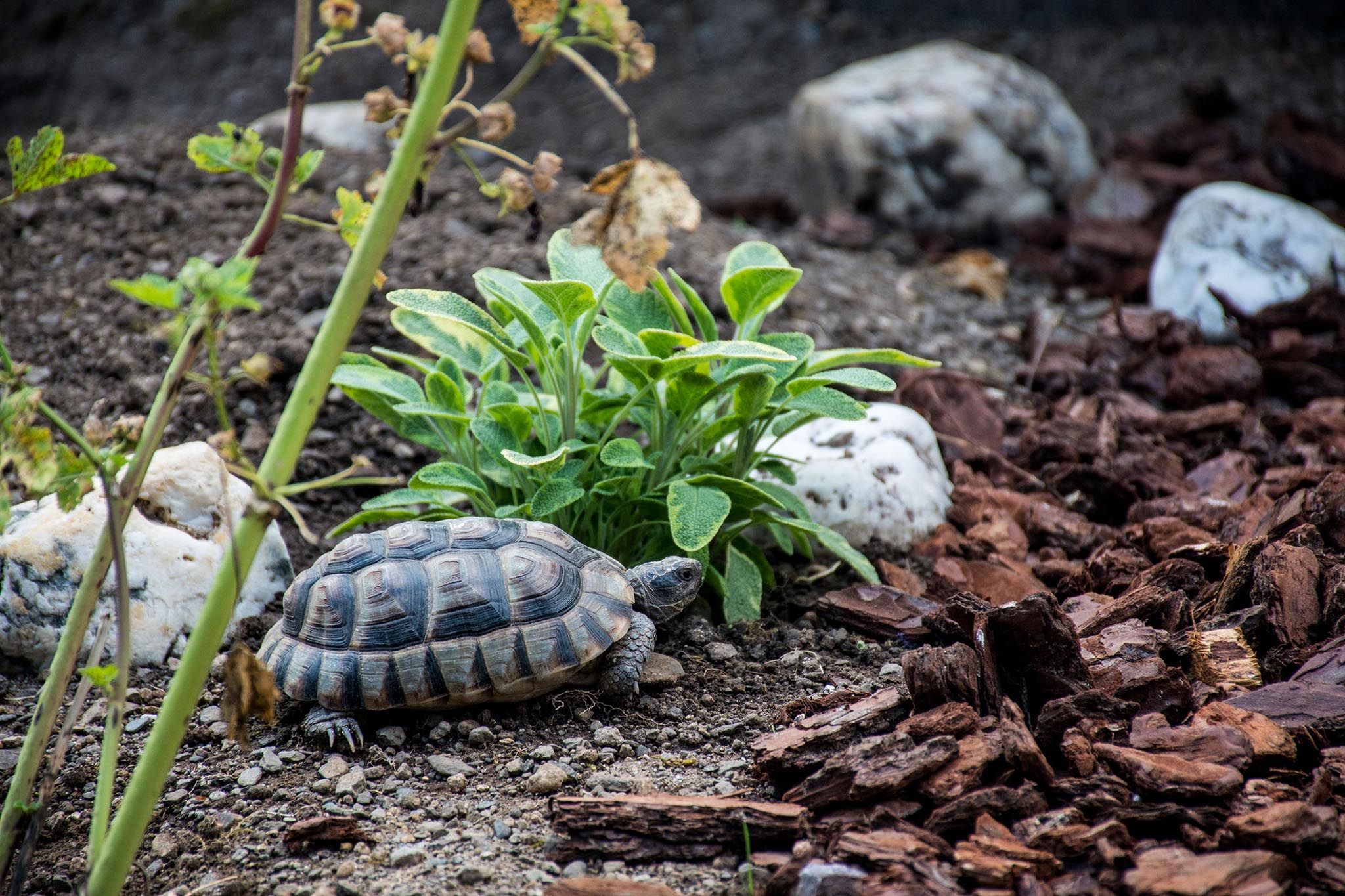 Mode de vie
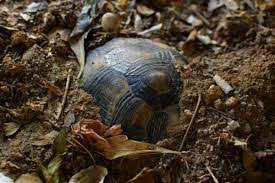 Animal solitaire non territorial


Hibernation de la Toussaint à la Saint-Valentin
Elles mangent beaucoup en octobre pour préparer cette période
Léthargie complète (Thermorégulation)
Reprise de la vie quand température >10°



Reproduction dès le mois de mars (seule période de rencontres)
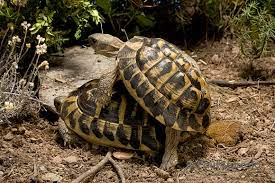 Naissance
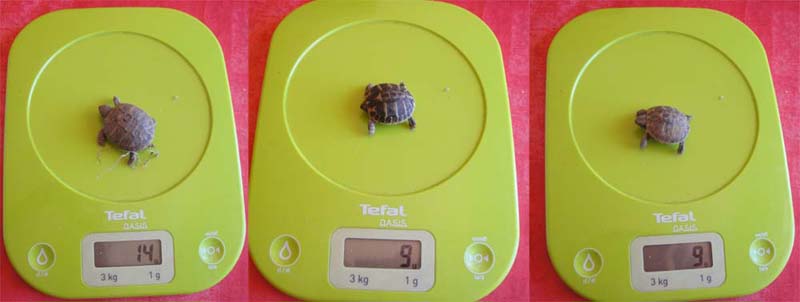 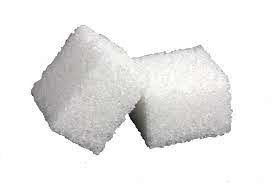 90 jours dans l’œuf (3 mois)
3 à 5 cm en moyenne
10 g à la naissance
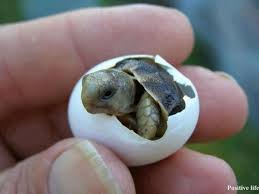 Alimentation
Fleurs, salades, betteraves … = HERBIVORES
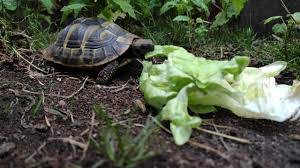 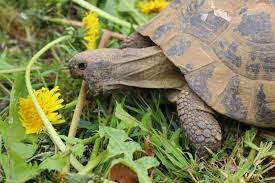 Espérance de vie
Espérance de vie: 40 ans en liberté, 60 à 80 ans en captivité

Prédateurs: Fouine, blaireau, sanglier, renard, genette, animaux domestiques, homme (machines agricoles +++)
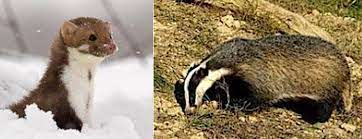 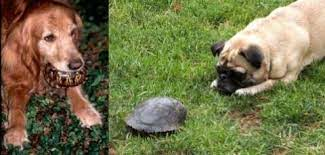 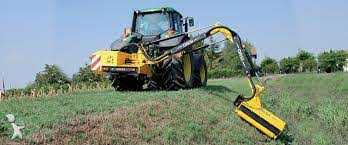 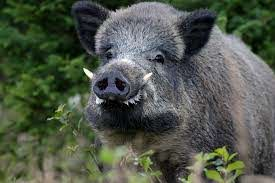 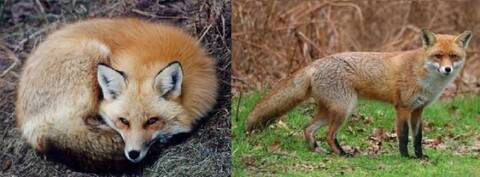 QUIZ
Vrai ou faux : (justifiez votre réponse)
1. Les tortues Hermann sont des mammifères ?  
Faux, elles sont des ovipares.
2. Les tortues Hermann sont vertébrées ?
Vrai, elles ont des os.

 Questionnaire : (répondez aux questions)
1. Quelle est la famille des tortues Hermann ?
Les tortues Hermann sont de la famille des tortues terrestres.
2. Que mangent les tortues Hermann ?
Elles mangent des fleurs, de la salade et des betteraves entre autre.
3. Où vivent principalement les tortues Hermann ?
Elles vivent principalement en Europe et en Asie.
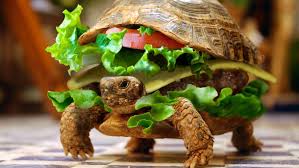 Merci de votre attention